Photosynthesis and Cellular Respiration Intro
Reactions
Catabolic 
Anabolic

Oxidation
Reduction
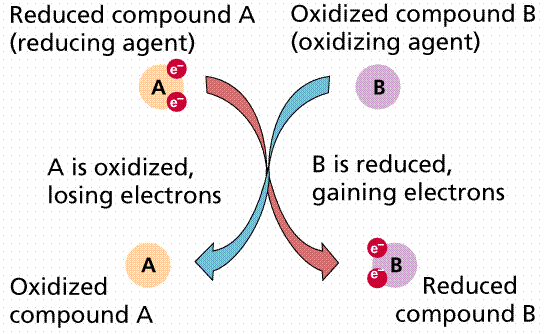 Autotrophs
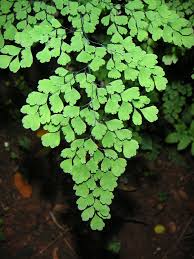 What do autotrophs do?
Photoautotrophs
Chemoautotrophs 
What is the opposite of an autotroph?
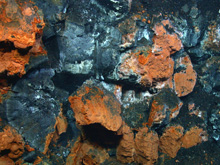 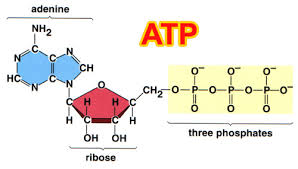 ATP
Cellular energy is stored in ATP
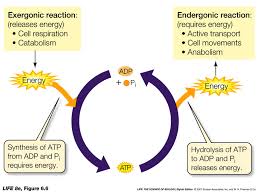 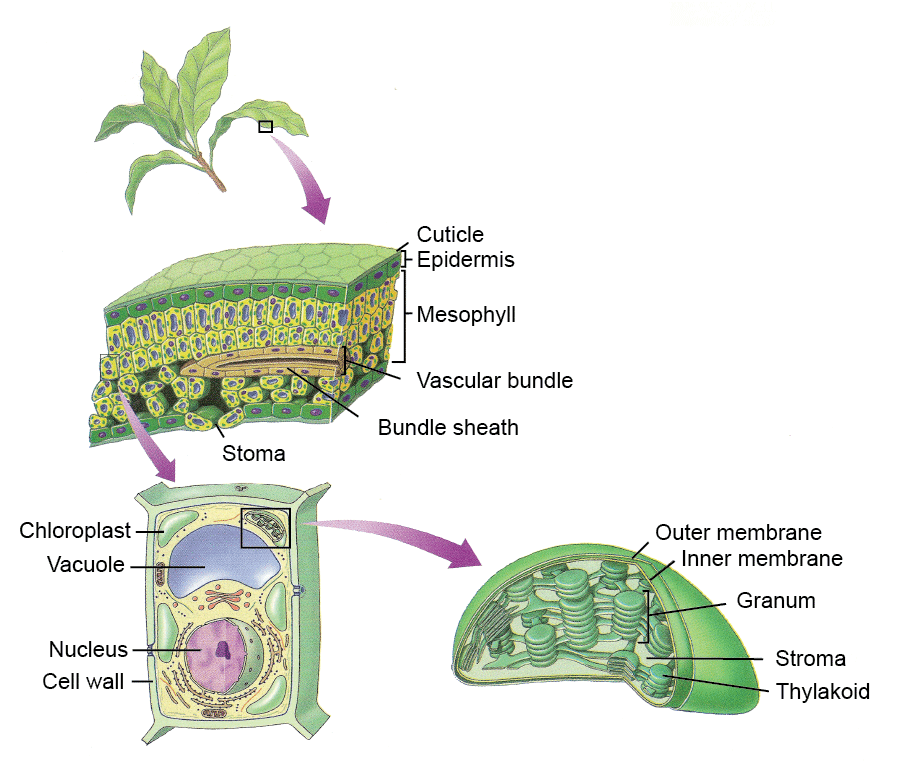 Photosynthesis
Leaf
Palisade mesophyll
Chloroplast
Photosynthesis
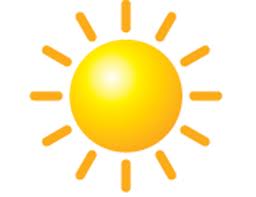 CO2 + H2O  C6H12O6 + O2
Is this equation balanced?????
Photosynthesis
Light Dependent 
Light + H2O  ATP + O2
Light Independent
ATP + CO2  C6H12O6
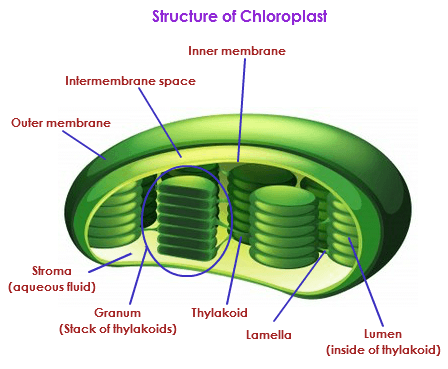 Cellular Respiration
C6H12O6 + O2 + H2O + CO2 + ATP
Cellular Respiration
Anaerobic 
Aerobic
Cellular Respiration
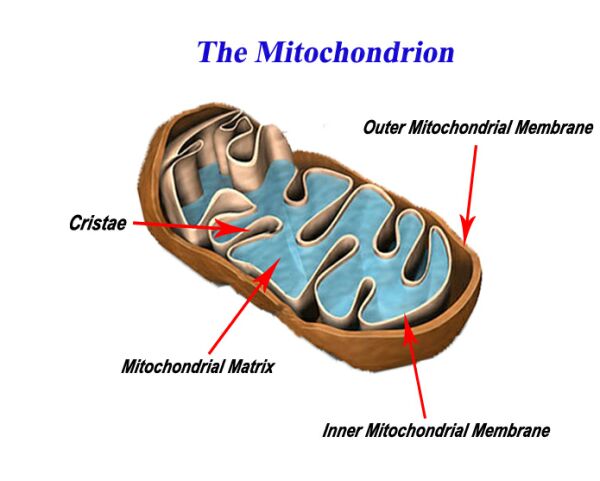 Glycolysis
Anaerobic 
Cytoplasm
Kreb’s Cycle
Aerobic
Matrix
Electron Transport Chain
Aerobic 
Inner membrane
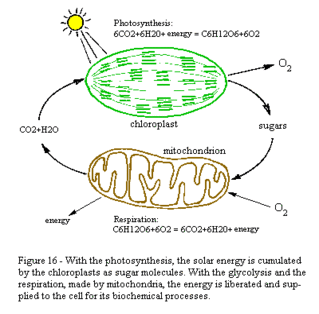